South Korea insights 
Overnights Finland
Digital Demand – Travel Related Internet Searches

Forward Keys – Flight bookings and Capacity data
Oxford Economics – Recovery Forecast
1
South Korea – Overnights in Finland 2011-2021
2021
6 000 nights
No. 41 in rankings

YoY change -41%

201955 847 nights
2021 vs. 2019  -89%
Total overnights Jan-Sep22 :16,400
-61% vs. Jan-Sep19
Source: Visit Finland Statistics Service Rudolf, Statistics Finland
2
3
Helsinki region is the biggest area for Koreans in Finland, cumulative overnights this year are nearly 14,000 which is 694% more than in 2021
Helsinki region’s share is 84% of total
4
Top markets in winter season 2022
And change compared to pre-pandemic
High winter season (12-02)
Top destinations from South Korea
5
Source: Visit Finland Statistics Service Rudolf, Statistics Finland
Top markets in summer season 2022
And change compared to pre-pandemic
High summer season (06-08)
Top destinations from South Korea
6
Source: Visit Finland Statistics Service Rudolf, Statistics Finland
7
8
9
10
Digital Demand – Travel Related Internet Searches
Q1/2022 – Q3/2022
11
Korean searches in Q1-Q3 2022
Q1/2022
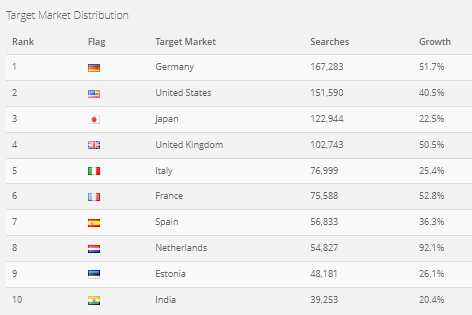 Travel related searches from South Korea have started to increase strongly during this year.
. . . . .
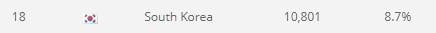 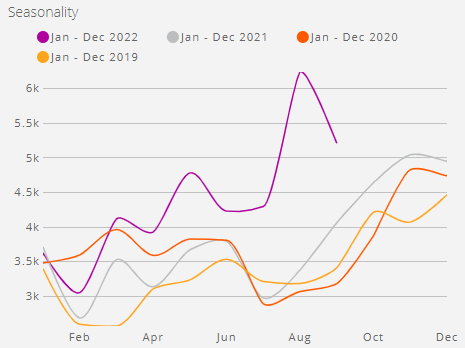 Q2/2022
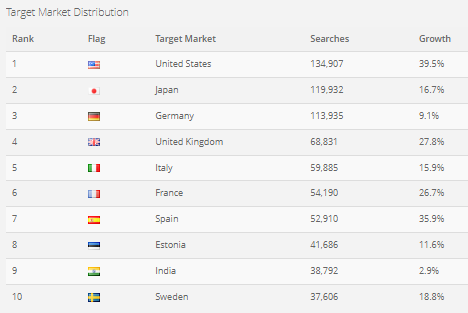 . . . . .
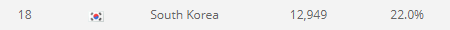 Q3/2022
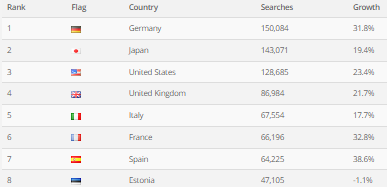 . . . . .
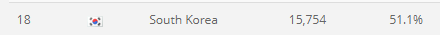 Source: D2 Digital Demand
12
South Korea: Most searched topics
Q2/2022
Q1/2022
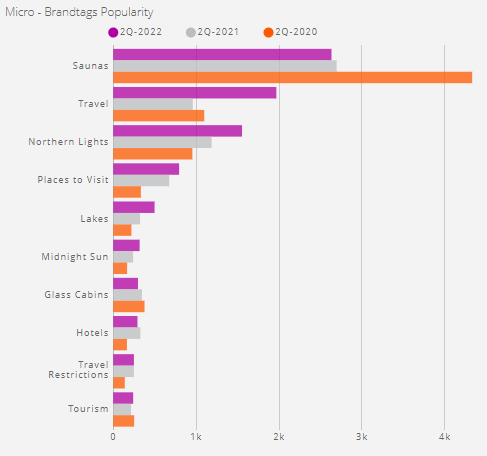 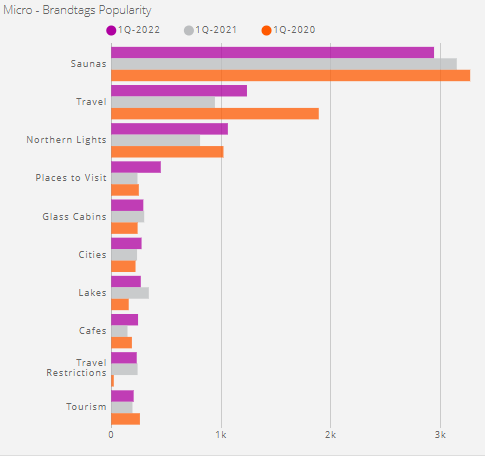 13
Source: D2 Digital Demand
South Korea: Most searched topics
Q3/2022
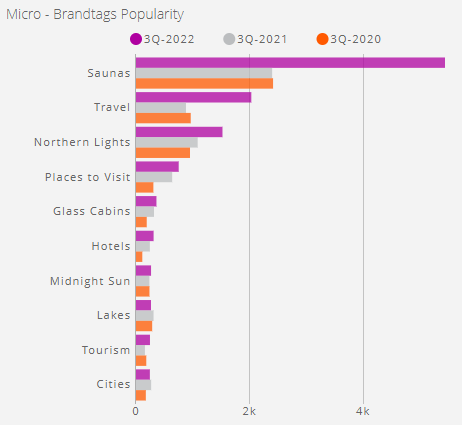 Travel related searches on Finland from South Korea remain still in a quite low level, but the interest seems to be growing after the travel restrictions have been lifted
Especially interest towards saunas and northern lights is increasing
14
Source: D2 Digital Demand
ForwardKeysSeat capacity to Finland
November/2022 – February/2023
15
Direct flights to Finland November 2022 - February 2023
and change in seat capacity compared to pre-pandemic
Asia
72 avg. weekly flights 
(Share; %YoYPP Var)
(13%; -46%)
USA
16 avg. weekly flights 
(Share; %YoYPP Var)
(3%; +16%)
Europe
985 avg. weekly flights
(Share; %YoYPP Var)
(84%; -21%)
*) MIA starts end-Nov with 3 weekly flights, end-Jan to 2 weekly flights
**) flight frequency to 14 from mid-Dec
Source: Destination Gateway by ForwardKeys
Database update 25-Oct
Direct flights from South Korea to Finland Nov 2022 - Feb 2023
Comparison with pre-pandemic
Seat capacity from Seoul to Finland is getting closer to the pre-pandemic levels
However, Finnair has postponed the opening of the Busan route which was in their plans prior to the Russian attack to Ukraine
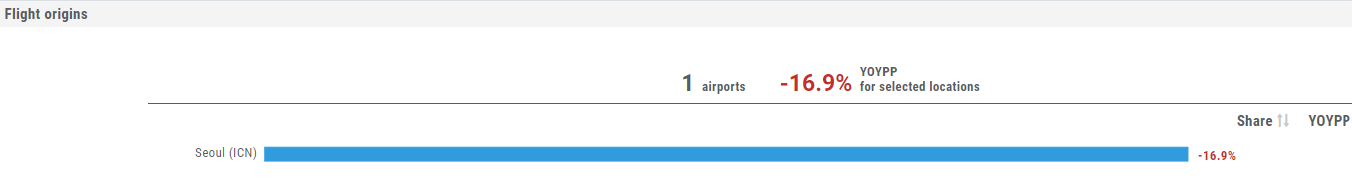 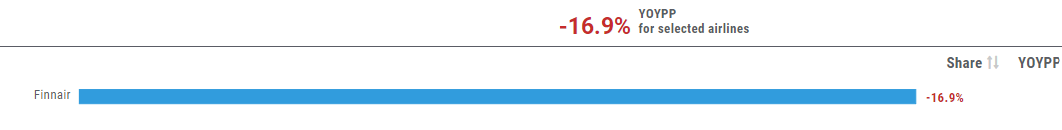 17
Source: ForwardKeys Destination Gateway
Oxford Economics –Overnights & Spending
Recovery forecasts
18
Overnights – Recovery to 2019 levels
Databank update October/2022
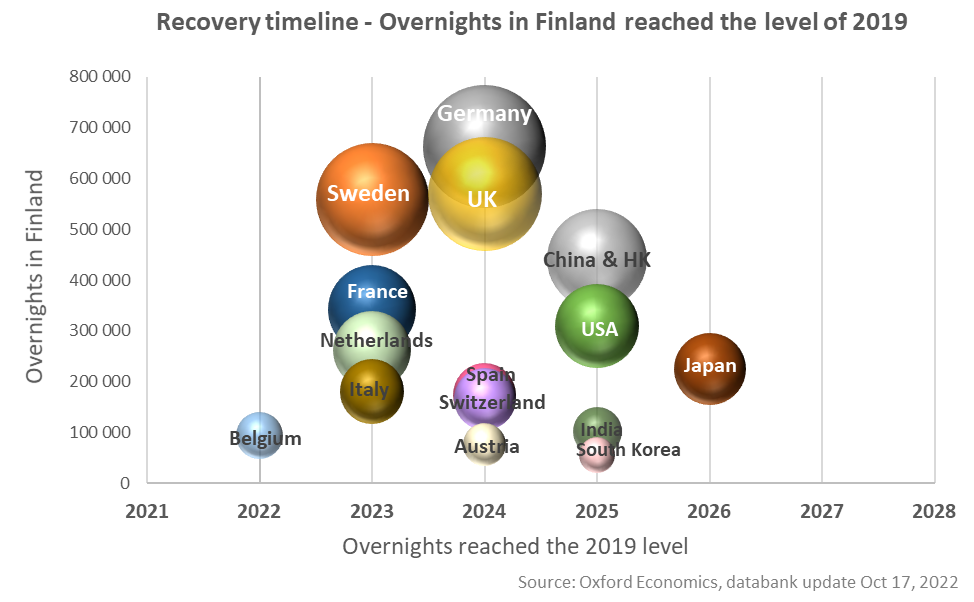 Russia will not recover by 2030!
19
Source: Oxford Economics / Tourism Economics Databank
Spending – Recovery to 2019 levels
Databank update October/2022
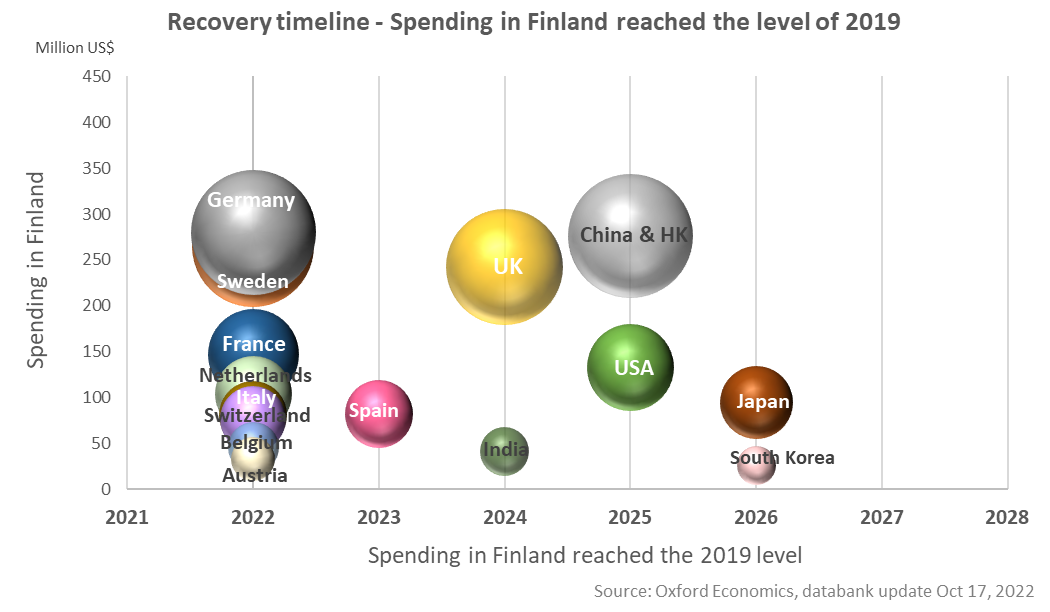 Russia will not recover by 2030!
20
Source: Oxford Economics / Tourism Economics Databank